Communications Evening
Summer 2018
Agenda
School and Class Structure 
		- Meet Miss Widdowson
	Message from the Chair of Governors
	School Development Plan
	School Ethos and Vision Development	
	Our Outdoor Playground Project
	Mental Health and Wellbeing
	Attendance
	Questions
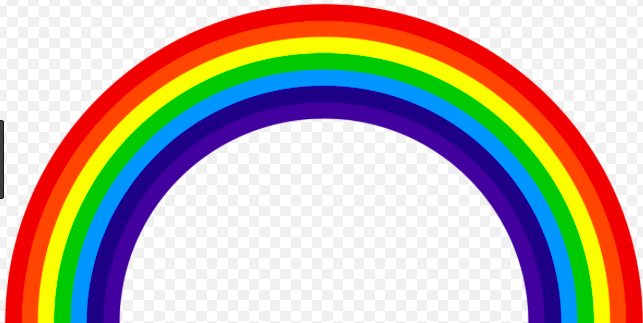 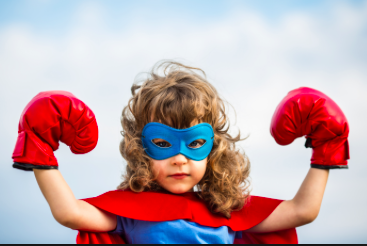 [Speaker Notes: Governor speech by Chair – Clare Allen.]
School Development
EYFS
Vulnerable Groups
Emotional Wellbeing and Resilience 
Enterprising and Creative Curriculum
Reading
Marking and Feedback 
Inspirational Challenge
Collaborative Partnership for School Improvement
[Speaker Notes: EYFS – Baseline Tests, Outdoor provision, Written evidence, New staff member!
Vulnerable Groups – Nurture Group, Whole school ethos through training, Narrowing the gap, TA effectiveness
Emotional Well-being and Resilience – Outdoor Learning Program, Healthy Eating, Increased Physical Activity, Keeping Safe, Routes to Reslience, Mentally Healthy Schools, Happy Lunchtimes 
Enterprising and Creative Curriculum – Looking to Inspire, Embedding Enterprise, ICT improvements, Residentials
Reading – Guided Reading, Love 2 Read, New Books, Removal of Older Books, Impact on results Greater Depth
Marking and Feedback - Book evidence, Children’s response and progress
Inspirational Challenge – Identification and provision, Opportunities for all and the most able (Sport, Enterprise, Music, Drama, ICT)
Collaborative Partnership for School Improvement – Teaching School Alliance (CPD for staff), Vale Collaboration]
Points Raised On the Night
Offer of help to filter out older books
School Lunches – Dessert options and individualised approaches to encouraging children to eat meals 
Emotional Wellbeing and Resilience for all children
Arrival at 9am no disadvantage over 8:50am arrival
Term dates to be better visible on website
Offer of bids/fund raising via parents workplace
Clarification on Class 3 – structure of teachers within the class may change due to return from maternity but not children within the class
Sent via message to office: Consideration of the amount of after school events in one week.